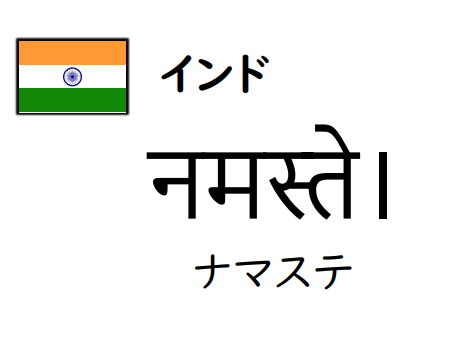 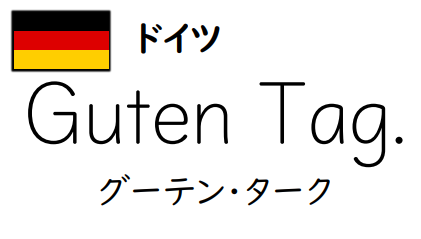 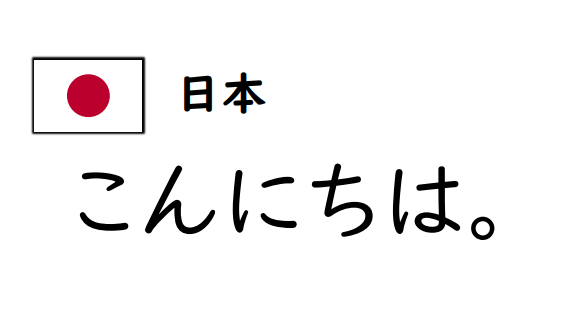 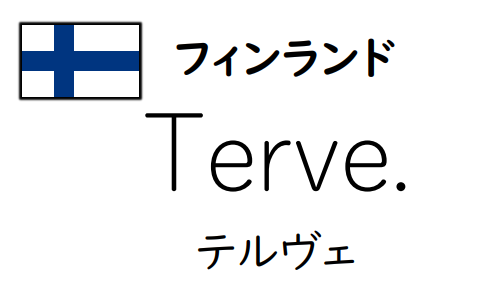 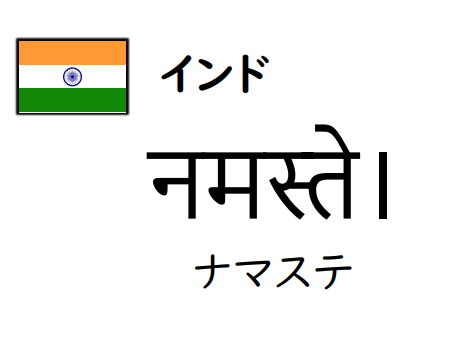 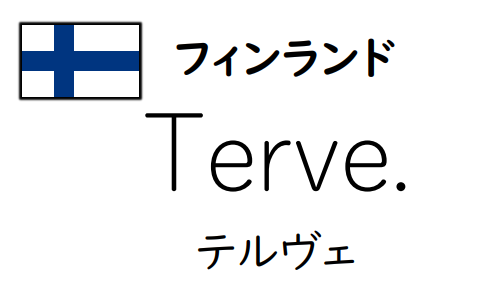 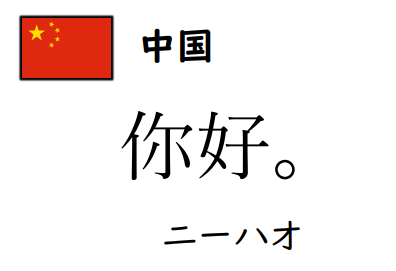 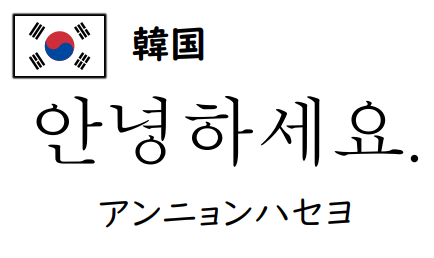 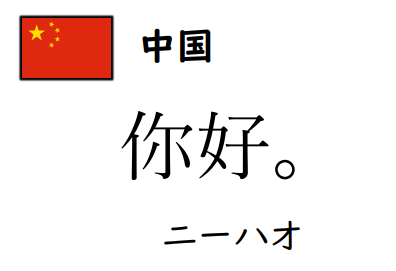 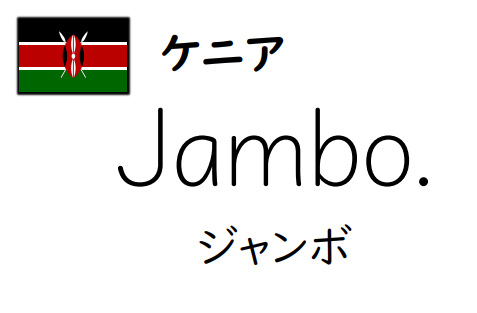 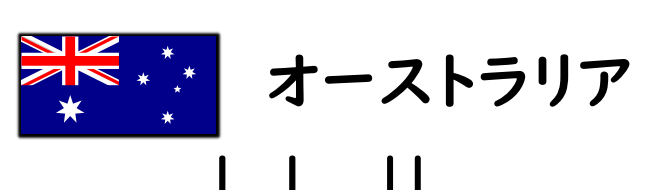 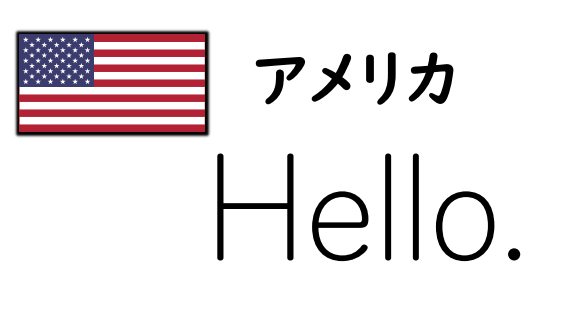 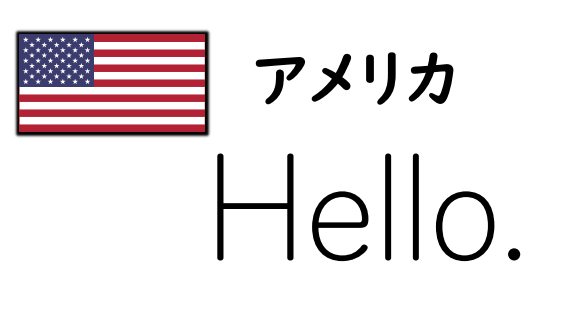 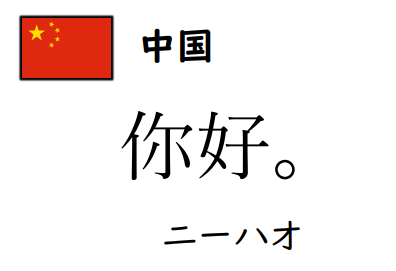 イギリス
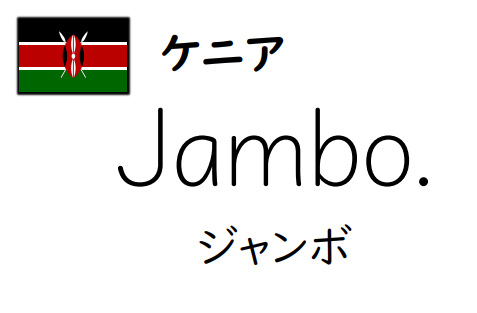 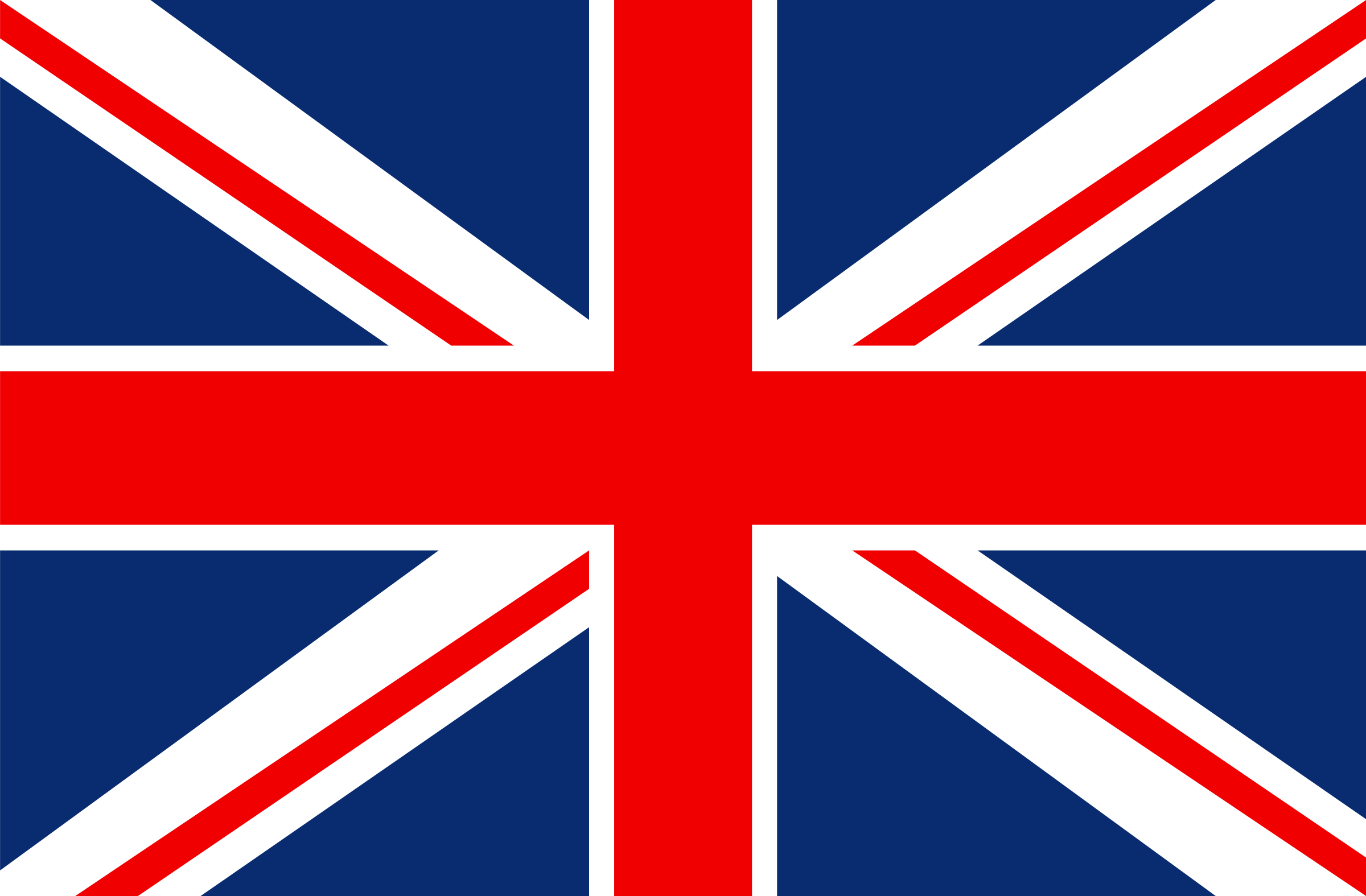